I volunteer as a youth leader once a week. I think that helping others to choose the right path in life is worthwhile. I enjoy spending time with young people.
I volunteer so that I can get first-hand experience of what the job is like. It will be something interesting to talk about at an interview and may even help me get a similar job!
I volunteer as a charity fundraiser for my local cancer hospice. I decided to help this charity as my grandparents both received care there and I wanted to give something back to say thank you for looking after them.
We work at a homeless shelter once a week. It inspires us. It is great to see how some people can offer so much and expect so little. We are part of a Christian organisation and we believe that we should help others. It is a big part of our faith.
We have set up a drop-off point at our local school, where people can donate items for refugees. We then arrange for this to be taken to areas of need. We were horrified by the images that we saw on TV of the conditions that refugee children were living in, and we wanted to do something about it.
I became a volunteer at the Olympics because I was so proud and excited that our country was hosting it. I wanted to help make sure that the event ran smoothly.
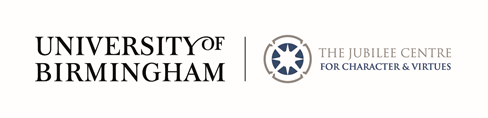 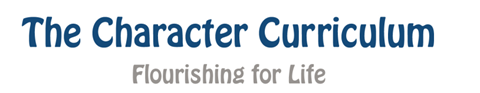